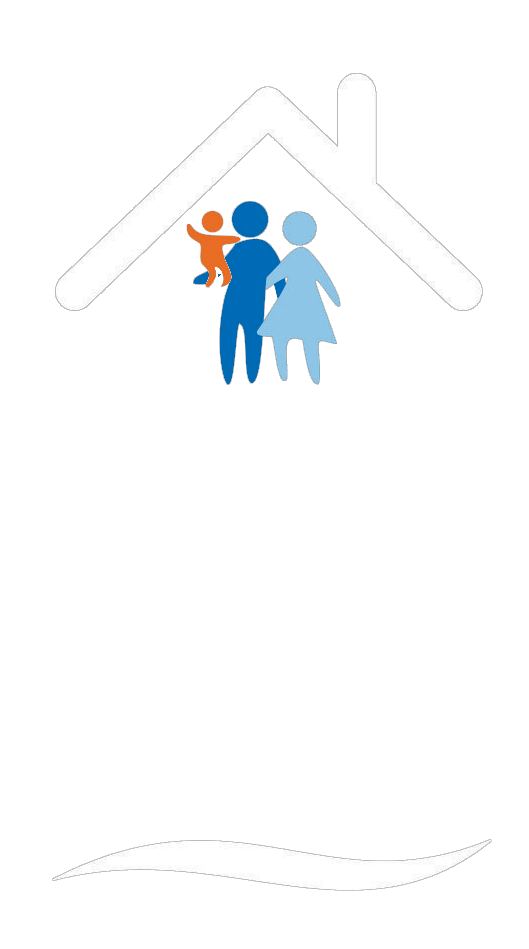 预防铅中毒
全国行动周
INTERNATIONALLEAD POISONINGPREVENTION WEEK
培养无铅
,
儿童
2016 年 10 月 23日至29日
创建健康未来
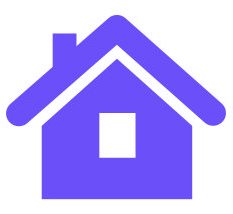 测试住宅的含铅情况
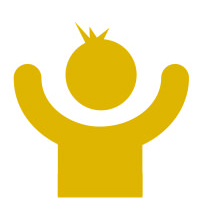 测试您小孩体内的含铅量
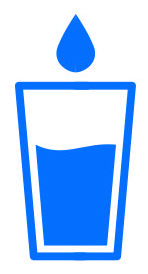 了解饮用水
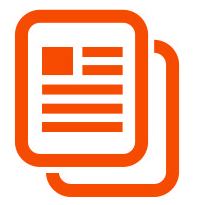 了解有关铅的事实
如需更多以英语提供的信息，
请致电 1-800-424-LEAD (5323)
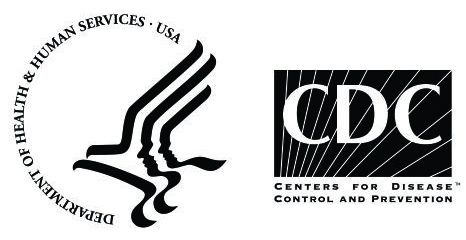 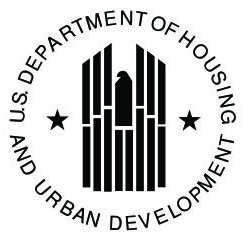 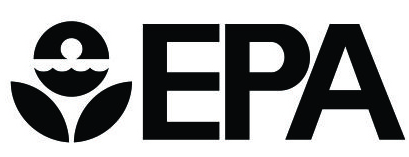 #LeadFreeKids
#LPPW2016
cdc.gov/nceh/lead
hud.gov/lead
epa.gov/lead